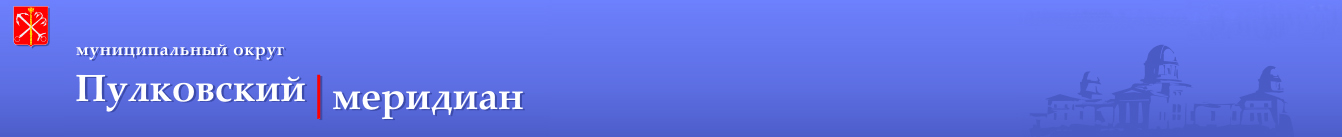 БЮДЖЕТ ДЛЯ ГРАЖДАНВНУТРИГОРОДСКОГО МУНИЦИПАЛЬНОГО ОБРАЗОВАНИЯ САНКТ-ПЕТЕРБУРГА МУНИЦИПАЛЬНЫЙ ОКРУГ ПУЛКОВСКИЙ МЕРИДИАН на 2018 год  (2 чтение)
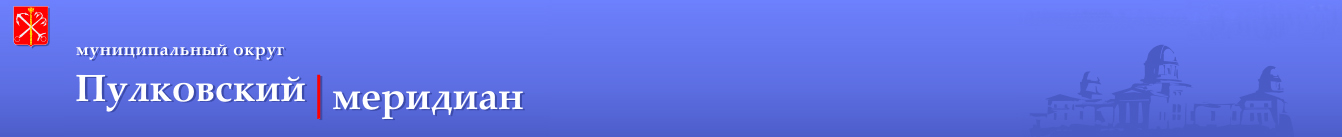 Содержание
Вводная часть. Что такое бюджет?
Глоссарий (основные понятия и термины). 
Границы МО Пулковский меридиан. 
Адреса домов, расположенных на территории МО Пулковский меридиан, схема МО на карте города.
Контактная информация. 
Основные показатели социально-экономического развития. Сведения о значениях основных показателей социально-экономического развития.
Пояснительная записка к прогнозу социально-экономического развития МО Пулковкий меридиан.
Основные направления бюджетной и налоговой политики МО Пулковский меридиан на 2018 год.
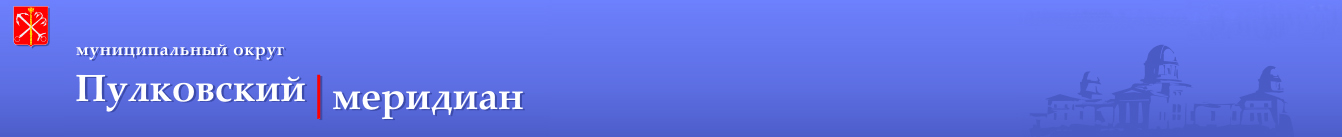 Вводная часть.Что такое бюджет?
Бюджет – денежные средства, предназначенные для финансирования функций местного самоуправления. 
Бюджет муниципального округа Пулковский меридиан (далее – МО Пулковский меридиан) представляет собой главный финансовый документ, утверждаемый Решением Муниципального Совета МО Пулковский меридиан.
Формирование бюджета МО Пулковский меридиан на 2018 год осуществлялось в соответствии с вопросами местного значения, определенными законом Санкт-Петербурга «Об организации местного самоуправления в Санкт-Петербурге», задачами, поставленными в послании Президента  Российской Федерации, прогнозом социально-экономического развития, а также  муниципальными программами МО Пулковский меридиан.
Планирование бюджета МО Пулковский меридиан на 2018 год осуществлялось в соответствии c Бюджетным Кодексом Российской Федерации (далее – БК РФ) и Положением о бюджетном процессе.

А так же некоторые пояснения по другим терминам:
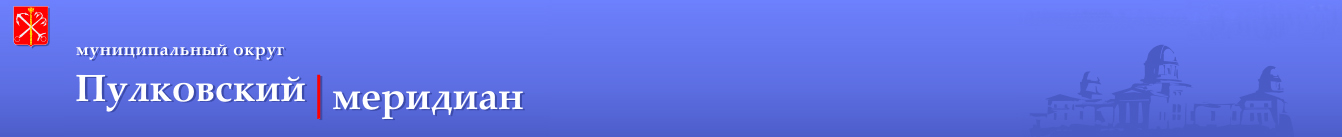 Глоссарий (основные понятия и термины)
В статье 6 Бюджетного кодекса Российской Федерации (далее – БК РФ) утверждены основные понятия и термины, используемые участниками бюджетного процесса:

«доходы бюджета – поступающие в бюджет денежные средства, за исключением средств, являющихся в соответствии с настоящим Кодексом источниками финансирования дефицита бюджета;

расходы бюджета - выплачиваемые из бюджета денежные средства, за исключением средств, являющихся в соответствии с настоящим Кодексом источниками финансирования дефицита бюджета;

дефицит бюджета - превышение расходов бюджета над его доходами;

профицит бюджета - превышение доходов бюджета над его расходами;

межбюджетные трансферты - средства, предоставляемые одним бюджетом бюджетной системы Российской Федерации другому бюджету бюджетной системы Российской Федерации.»
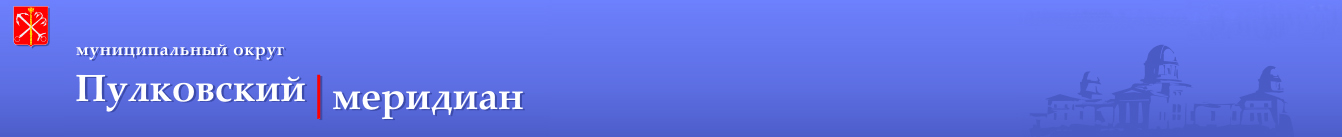 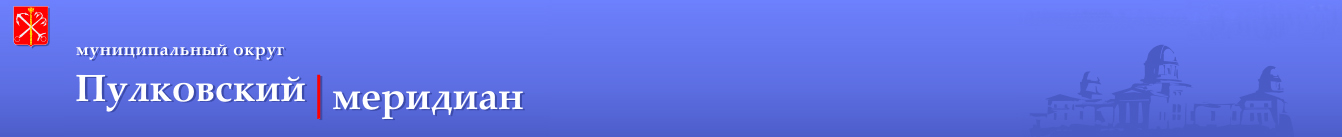 Границы муниципального округа Пулковский меридиан (ст. 2 Устава муниципального образования мо Пулковский меридиан)
от Кузнецовской улицы по оси Московского проспекта, далее по оси восточной проезжей части Пулковского шоссе до Внуковской улицы, далее на юг по восточной стороне Пулковского шоссе, включая в границы муниципального округа N 47 транспортную развязку, а также жилой микрорайон восточнее дороги и памятник Зеленого пояса Славы "Пулковский рубеж". Далее граница идет на юго-запад по восточной стороне Пулковского шоссе и на северо-запад по южной стороне Волхонского шоссе до западной границы отвода Южного кладбища, далее поворачивает на северо-восток и проходит по западной границе отвода Южного кладбища, затем проходит по землям сельскохозяйственного предприятия "Шушары" и доходит до Нагорного канала, пересекает его, идет на северо-восток, север, северо-запад, юго-запад и юг по границам земельного участка авиапредприятия "Пулково" до Нагорного канала, далее на запад по оси Нагорного канала до западной границы земельного участка авиапредприятия "Пулково". 

Далее граница идет по западной границе земельного участка авиапредприятия "Пулково" до Лиговского канала, далее на северо-восток по оси Лиговского канала до пересечения с северо-восточной стороной полосы отвода Варшавского направления железной дороги, далее по северо-восточной стороне полосы отвода Варшавского направления железной дороги до 6-го Предпортового проезда, далее по оси 6-го Предпортового проезда до 5-го Предпортового проезда, далее по оси 5-го Предпортового проезда до улицы Галстяна, далее по оси улицы Галстяна до Варшавской улицы, далее по оси Варшавской улицы до Кузнецовской улицы, далее по оси Кузнецовской улицы до Московского проспекта.
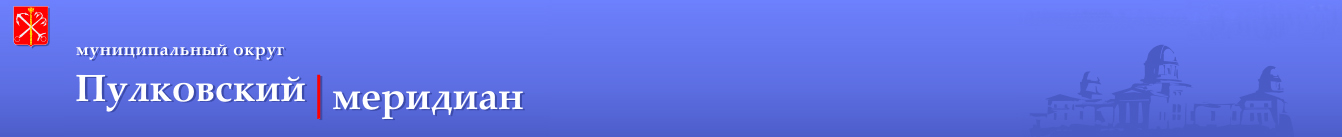 Адреса домов, расположенных на территории муниципального округа Пулковский меридиан
Алтайская ул.: 4, 8
Бассейная ул.: 12, 14, 16, 27, 29, 31, 33, 37
Варшавская ул.: 48, 50, 52, 54, 58, 60, 94, 96, 98, 104, 108, 110, 112, 114, 116, 118, 120, 122, 124
Вертолетная ул.: 7, 9, 11, 13, 13-2
Взлетная ул.: 9, 9-1, 9-2, 11, 11-1, 11-2, 13
ул. Галстяна: 1
Киевское шоссе: 25-1, 25-2
ул. Костюшко: 19
Кузнецовская ул.: 13, 15, 17, 19, 21, 23
Краснопутиловская ул.: 98, 100, 104, 106, 108
Ленинский пр.: 159, 161, 161-2, 161-4, 176, 178, 178-2, 178-3
Московский пр.: 155, 157, 157А, 159, 161, 163, 163-2, 165, 167, 171, 173, 175, 177, 179, 189, 191, 193, 195, 197, 199, 201, 205, 207
Пилотов ул.: 13, 15-1, 15-2, 16-1, 16-2, 17, 18, 18-1, 18-2, 18-3, 18-4, 19, 20, 21, 23, 24, 25, 26-1, 26-2, 28-1, 28-2, 28-3,30-1
Победы ул.: 3, 4, 6, 7, 8, 9, 10, 11, 12, 13
Пулковское ш.: 5-1, 5-2, 5-4, 7-2, 9-1, 9-2, 9-4, 11-2, 13-1, 13-2, 13-4, 13-5, 15-2, 15-3, 65-1, 65-2, 65-3, 65-4, 65-5, 65-6, 65-7, 65-8, 65-9, 65-10, 65-11, 78, 80, 84, 86, 89, 91, 95, 97, 99, 105
Фрунзе ул.: 1, 2, 3, 4, 5, 6
пл. Чернышевского: 2, 3, 5, 6, 7, 8, 9, 10
Штурманская ул.: 16, 16-2, 18, 22-1, 22-2, 26, 26-1, 26-2, 28, 28-1, 28-2, 28-3, 30, 30-1, 34, 36, 42-1, 42-2
5 Предпортовый пр.: 4-1, 6-2, 8-1, 8-4, 8-5, 10-1, 10-2, 12-1, 12-2, 12-3
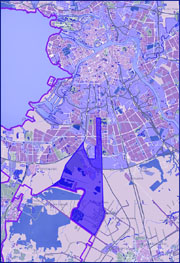 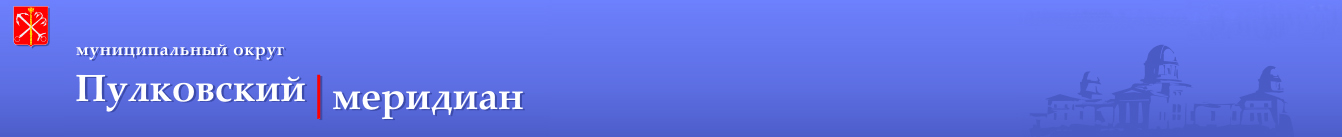 Контактная информация.
Муниципальный Совет196070, Санкт-Петербург, ул. Победы, д. 8тел.: 373-65-66, 371-92-57Глава муниципального образования – Макаров Виктор АлексеевичМестная администрация196070, Санкт-Петербург, ул. Победы, д. 8тел.: 414-00-68Глава Местной администрации – Морозов Игорь ВячеславовичОфициальный сайт МО Пулковский меридиан 
http://www.mo47.spb.ru/ 
E-mailinfo@mo47.spb.ruТелефон373-65-66371-92-57
Прием граждан должностными лицами органов местного самоуправления МО Пулковский меридиан
Макаров Виктор Алексеевич – Глава муниципального образованияприем по записи по тел. 371-92-57, 373-65-66
Морозов Игорь Вячеславович – Глава Местной администрацииприем по записи по тел. 414-00-68
Рябинин Вячеслав Иванович – заместитель Главы муниципального образования – председатель финансово-бюджетной комиссииприем: вторник с 14.00 до 18.00тел. 373-26-77
Гуляева Ирина Алексеевна – заместитель Главы муниципального образования – председатель комиссии по социальным вопросамприем: вторник с с 11.00 до 12.30тел. 373-97-84
Ергакова Татьяна Владимировна – начальник отдела опеки и попечительства Местной администрации
Недашковская Ирина Владимировна – главный специалист сектора опеки и попечительства Местной администрации
Петровская Юлия Сергеевна – главный специалист сектора опеки и попечительства Местной администрацииприем: понедельник с 15.00 до 18.00, четверг с 10.00 до 12.00тел. 414-00-67
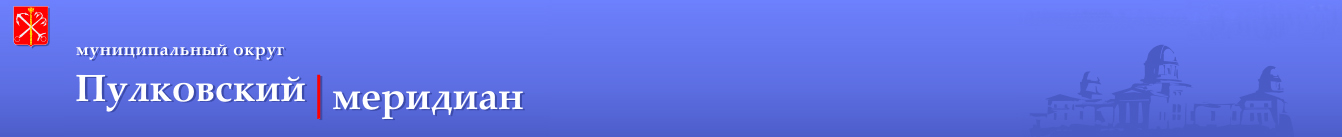 Адреса домов, расположенных на территории муниципального округа Пулковский меридиан
Алтайская ул.: 4, 8
Бассейная ул.: 12, 14, 16, 27, 29, 31, 33, 37
Варшавская ул.: 48, 50, 52, 54, 58, 60, 94, 96, 98, 104, 108, 110, 112, 114, 116, 118, 120, 122, 124
Вертолетная ул.: 7, 9, 11, 13, 13-2
Взлетная ул.: 9, 9-1, 9-2, 11, 11-1, 11-2, 13
ул. Галстяна: 1
Киевское шоссе: 25-1, 25-2
ул. Костюшко: 19
Кузнецовская ул.: 13, 15, 17, 19, 21, 23
Краснопутиловская ул.: 98, 100, 104, 106, 108
Ленинский пр.: 159, 161, 161-2, 161-4, 176, 178, 178-2, 178-3
Московский пр.: 155, 157, 157А, 159, 161, 163, 163-2, 165, 167, 171, 173, 175, 177, 179, 189, 191, 193, 195, 197, 199, 201, 205, 207
Пилотов ул.: 13, 15-1, 15-2, 16-1, 16-2, 17, 18, 18-1, 18-2, 18-3, 18-4, 19, 20, 21, 23, 24, 25, 26-1, 26-2, 28-1, 28-2, 28-3,30-1
Победы ул.: 3, 4, 6, 7, 8, 9, 10, 11, 12, 13
Пулковское ш.: 5-1, 5-2, 5-4, 7-2, 9-1, 9-2, 9-4, 11-2, 13-1, 13-2, 13-4, 13-5, 15-2, 15-3, 65-1, 65-2, 65-3, 65-4, 65-5, 65-6, 65-7, 65-8, 65-9, 65-10, 65-11, 78, 80, 84, 86, 89, 91, 95, 97, 99, 105
Фрунзе ул.: 1, 2, 3, 4, 5, 6
пл. Чернышевского: 2, 3, 5, 6, 7, 8, 9, 10
Штурманская ул.: 16, 16-2, 18, 22-1, 22-2, 26, 26-1, 26-2, 28, 28-1, 28-2, 28-3, 30, 30-1, 34, 36, 42-1, 42-2
5 Предпортовый пр.: 4-1, 6-2, 8-1, 8-4, 8-5, 10-1, 10-2, 12-1, 12-2, 12-3
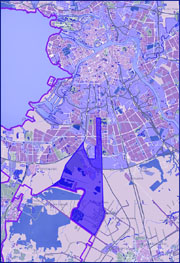 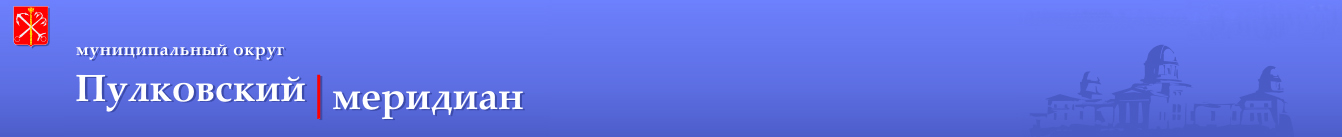 Основные показатели социально-экономического развития. Сведения о значениях основных показателей социально-экономического развития(2 чтение)
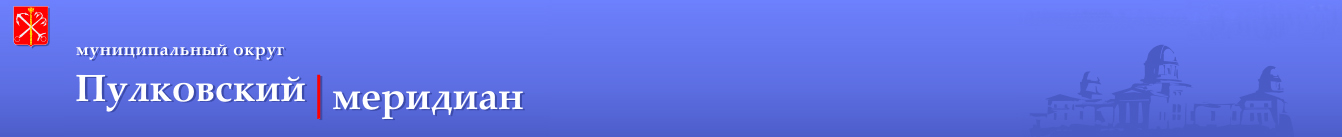 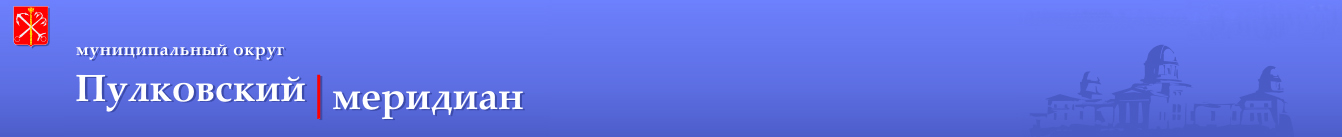 Пояснительная записка к прогнозу социально-экономического развития МО Пулковский меридиан
Прогноз социально-экономического развития муниципального округа Пулковский меридиан  с 2018 по 2020 годы (далее – Прогноз) разработан в соответствии с положениями статьи 173 Бюджетного кодекса Российской Федерации, Законом Санкт-Петербурга от 23.09.2009 № 420-79 «Об организации местного самоуправления в Санкт-Петербурге» на основании анализа социально-экономического развития муниципального округа Пулковский меридиан на 2018 год и плановый период 2019-2020 годов.
Муниципальный округ Пулковский меридиан (далее – муниципальное образование) является внутригородским муниципальным образованием города федерального значения Санкт-Петербурга. Ввиду того, что  муниципальное образование имеет статус внутригородского и является частью города Санкт-Петербурга, его развитие в значительной мере зависит от показателей изменения динамики социально-экономического развития города. При составлении Прогноза учитывались особенности внутригородских муниципальных образований Санкт-Петербурга в части ограниченного круга полномочий и, вследствие этого, неспособности оказывать значительного влияния на социально-экономическое развитие территории муниципального образования.
Прогноз подготовлен, с учетом сценарных условий функционирования экономики Российской Федерации на 2018-2020 годы, Закона Санкт-Петербурга «О бюджете Санкт-Петербурга на 2018 год и на плановый период 2019 и 2020 годов», прогноза социально-экономического развития Санкт-Петербурга на 2018 год и плановый период 2019 и 2020 годов, который был рассмотрен Правительством Санкт-Петербурга 14 февраля 2017 года.
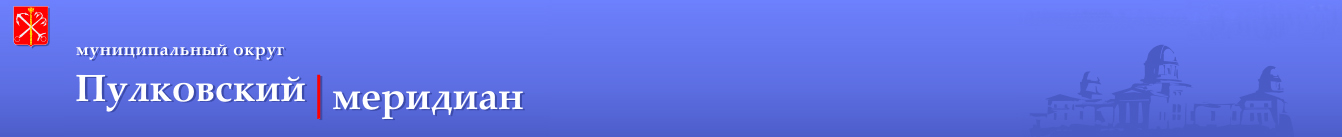 Прогноз муниципального образования с 2018 по 2020 годы разрабатывался в целях повышения эффективности управления социально-экономическими процессами в муниципальном образовании. Основные показатели Прогноза служат исходной базой для разработки проекта бюджета муниципального образования, а одним из основных принципов, заложенных в основу бюджета муниципального образования, является  оптимизация бюджетных расходов и их эффективное использование.
При разработке основных параметров Прогноза использовались итоги социально-экономического развития муниципального образования за истекший период 2017 года.   
Претерпели значительные изменения основные показатели параметров Прогноза на период 2018-2020 годов в связи с внесенными изменениями в Закон Санкт-Петербурга «О бюджете Санкт-Петербурга на 2018 год и на плановый период 2019 и 2020 годов».
Уточнение прогноза доходов и расходов                      (тыс.руб.)
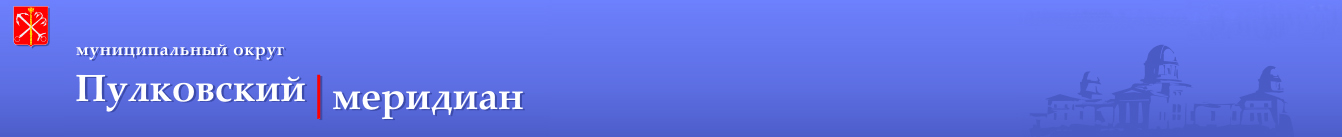 Уточнение объема доходов в сторону уменьшения обусловлено тем, что фактическое поступление налоговых доходов по оценке не достигнет плановых показателей. В частности, наибольшее снижение прогнозируемых показателей от плановых  ожидается в связи с учетом уменьшения дополнительного диффиренцированного норматива до 1% по налогу, взимаемого в связи с применением упрощенной системы налогообложения. На 2019-2020 годы планируется увеличение доходной части муниципального образования.
Уточнение показателей бюджетной обеспеченности
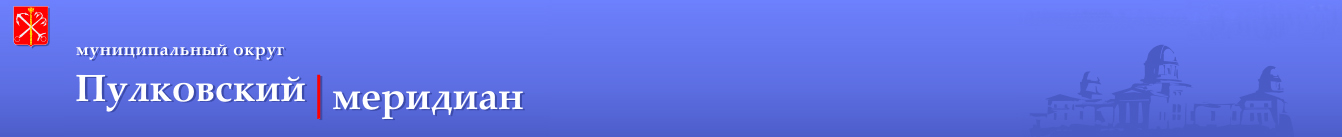 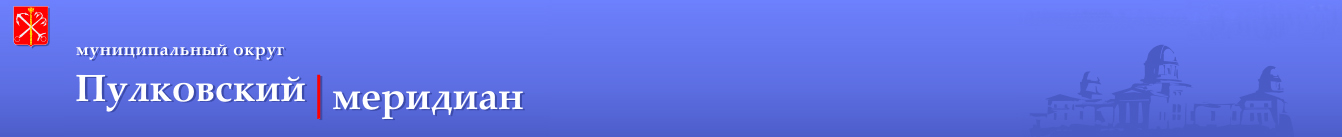 Уточнение показателей бюджетной обеспеченности по сравнению с планируемыми ранее, объясняется тем, что в связи с прогнозируемым уменьшением доходов, сокращены расходы, прежде всего, на расходных обязательствах, связанные с благоустройством внутридворовых и придомовых территорий округа, а именно на создание зон отдыха, обустройство детских площадок с установкой детского оборудования и малых архитектурных форм установка газонного ограждения.
Разработка Прогноза основана на проведении политики, направленной на главный целевой ориентир - повышение качества жизни жителей муниципального образования, обеспечении здоровья, активной жизнедеятельности и формирование здорового образа жизни. Осуществление этой задачи ведется посредством реализации комплекса мероприятий в рамках системы планирования социально-экономического развития муниципального образования.
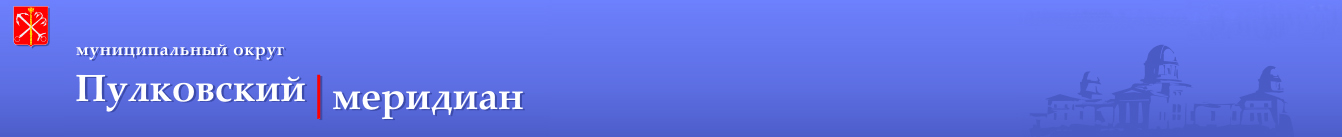 Основные направления бюджетной политики и основные направления налоговой политики муниципального округа Пулковский меридиан на 2018 год.
Основные направления бюджетной и налоговой политики внутригородского муниципального образования Санкт-Петербурга муниципальный округ Пулковский меридиан (далее – муниципальный округ) на 2018 год подготовлены в соответствии с бюджетным законодательством Российской Федерации и Санкт-Петербурга в целях составления проекта бюджета муниципального округа Пулковский меридиан на 2018 год (далее – проект бюджета на 2018 год). Проект бюджета на 2018 год формируется на один год.

Основные направления бюджетной политики и налоговой политики муниципальный округа на 2018 год определяют условия, принимаемые для составления проекта бюджета на 2018 год, подходы к его формированию.
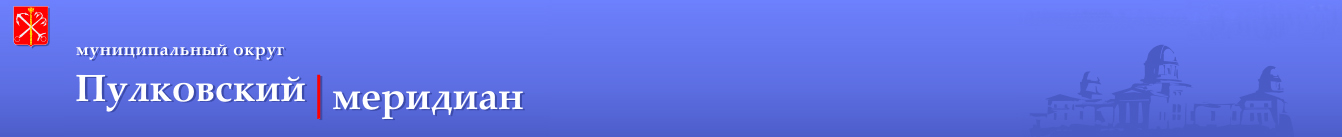 В бюджет МО Пулковский меридиан на 2018 год вносились изменения согласно следующих документов:
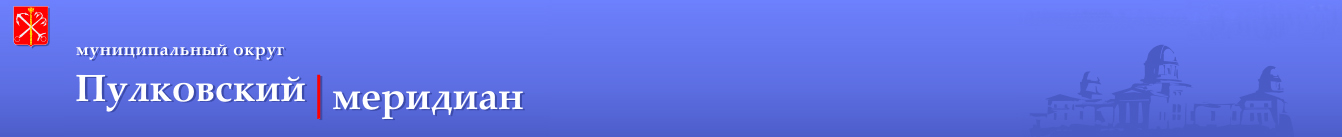 Доходы проекта бюджета
Доходы проекта бюджета в 2018 году планируется формировать из доходов, которые включают в себя
Собственные доходы
Безвозмездные поступления, в состав которых входят
Субвенции, выделяемые из бюджета Санкт-Петербурга
Налоговые доходы
Субсидии, выделяемые из бюджета Санкт-Петербурга
Неналоговые доходы
В связи с тем, что в Санкт-Петербурге в соответствии с федеральным и региональным законодательством органы местного самоуправления не наделены полномочиями в области налоговой политики, реальных инструментов налоговой политики не имеется. В соответствии со статьей 8 БК РФ в бюджетные полномочия органов государственной власти Санкт-Петербурга входит определение законами Санкт-Петербурга источников доходов бюджетов внутригородских муниципальных образований Санкт-Петербурга, а также установление нормативов отчислений доходов в бюджеты внутригородских муниципальных образований Санкт-Петербурга от федеральных, региональных и (или) местных налогов, предусмотренных специальными налоговыми режимами, подлежащих зачислению в бюджет Санкт-Петербурга в соответствии с БК РФ и законодательством о налогах и сборах.
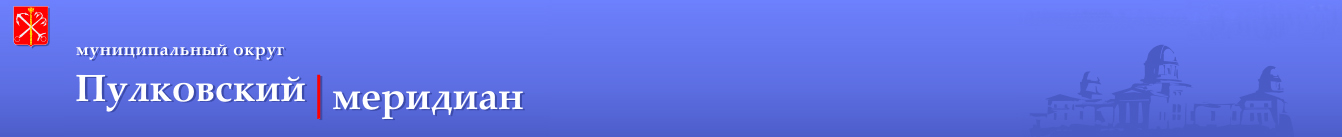 Так приложением 9 к Закону Санкт-Петербурга «О бюджете Санкт-Петербурга на 2018 год и на плановый период 2019 и 2020 годов» в бюджет муниципального округа на 2018 год определен перечень источников доходов бюджетов внутригородских муниципальных образований Санкт-Петербурга и нормативы отчислений доходов в бюджеты внутригородских муниципальных образований Санкт-Петербурга:

1.     Налоговые доходы
1.1.	Налог, взимаемый в связи с применением упрощенной системы налогообложения, по единому и дополнительным дифференцированным нормативам отчислений от сумм, подлежащих зачислению в бюджет Санкт-Петербурга:
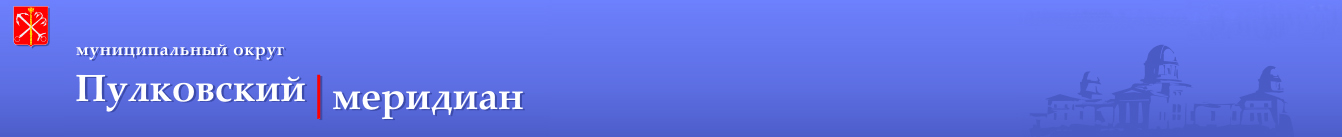 1.2.	Единый налог на вмененный доход для отдельных видов деятельности по нормативу от сумм, подлежащих зачислению в бюджет Санкт-Петербурга:
1.3.	Налог, взимаемый в связи с применением патентной системы налогообложения по нормативу 100 процентов от сумм, подлежащих зачислению в бюджет Санкт-Петербурга. 

1.4.	Налог с имущества, переходящего в порядке наследования или дарения, в части погашения задолженности и по перерасчётам прошлых лет.
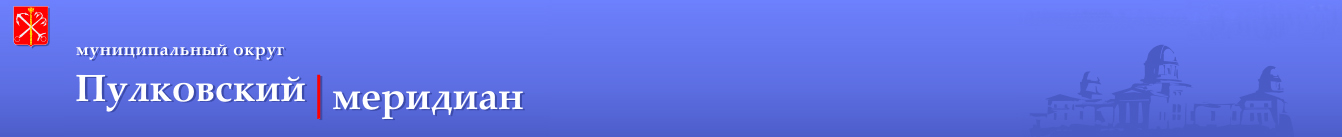 2.     Неналоговые доходы
 
2.1.	Доходы от оказания платных услуг получателями средств бюджетов муниципальных образований и компенсации затрат бюджетов муниципальных образований, в том числе средства, составляющие восстановительную стоимость зеленых насаждений, произраставших на территории зеленых насаждений внутриквартального озеленения, подлежащие зачислению в бюджеты муниципальных образований в соответствии с законами Санкт-Петербурга.
2.2.	Денежные взыскания (штрафы) за нарушение законодательства о применении контрольно-кассовой техники при осуществлении наличных денежных расчетов и (или) расчетов с использованием платежных карт, зачисляемые в бюджеты муниципальных образований по месту совершения административных правонарушений.
2.3.	Доходы от возмещения ущерба при возникновении страховых случаев, когда выгодоприобретателями по договорам страхования выступают получатели средств бюджетов муниципальных образований.
2.4.	Денежные взыскания (штрафы) за нарушение законодательства Санкт-Петербурга, зачисляемые в бюджеты муниципальных образований по месту совершения административных правонарушений:
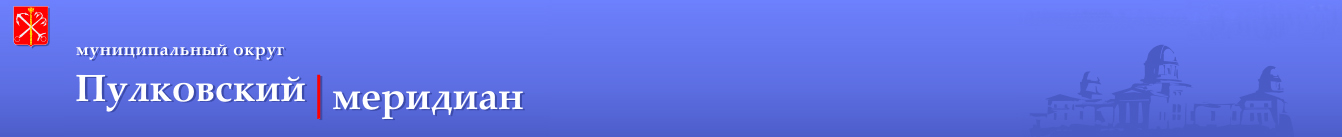 штрафы за административные правонарушения в области благоустройства, предусмотренные главой 4 Закона Санкт-Петербурга от 12.05.2010 № 273-70 «Об административных правонарушениях в Санкт-Петербурге», за исключением 37_2 указанного Закона Санкт-Петербурга
штрафы за административные правонарушения в области предпринимательской деятельности, предусмотренные статьёй 44 Закона Санкт-Петербурга от 12.05.2010 № 273-70 «Об административных правонарушениях в Санкт-Петербурге»
штрафы за административные правонарушения, посягающие на институты государственной власти и местного самоуправления, предусмотренные статьей 471 Закона Санкт-Петербурга от 12.05.2010 № 273-70 «Об административных правонарушениях в Санкт-Петербурге»
2.5.	Прочие неналоговые доходы, зачисляемые в бюджеты муниципальных образований.

3.     Безвозмездные поступления:
 
3.1.	Безвозмездные поступления из бюджета Санкт-Петербурга:
-	субвенции, предоставляемые бюджетам муниципальных образований в случаях и в порядке, установленных законами Санкт-Петербурга.
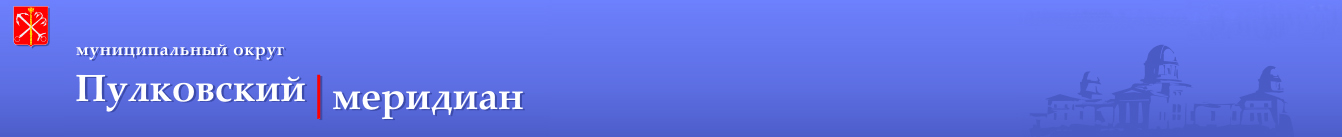 Расчет субвенций осуществляется Местной администрацией муниципального округа, в соответствии с методикой, определенной статьей 8 Закона Санкт-Петербурга от 31.10.2007 № 536-109 «О наделении органов местного самоуправления в Санкт-Петербурге отдельными государственными полномочиями Санкт-Петербурга по организации и осуществлению деятельности по опеке и попечительству, назначению и выплате денежных средств на содержание детей, находящихся под опекой (попечительством), и денежных средств на содержание детей, переданных на воспитание в приемные семьи, в Санкт-Петербурге», на основании качественных (размер расчетной единицы, размер пособия на содержание ребенка в семье опекуна и приемной семье, размер вознаграждения приемных родителей) и количественных (численность опекаемых, численность муниципальных служащих, исполняющих переданные государственные полномочия и т.п.) показателей на 2018 – 2020 годы и представлен в приложении 11 к Закону Санкт-Петербурга «О бюджете Санкт-Петербурга на 2018 год и на плановый период 2019 и 2020 годов», проверяется Комитетом по социальной политике Санкт-Петербурга, который является главным распорядителем средств субвенций.
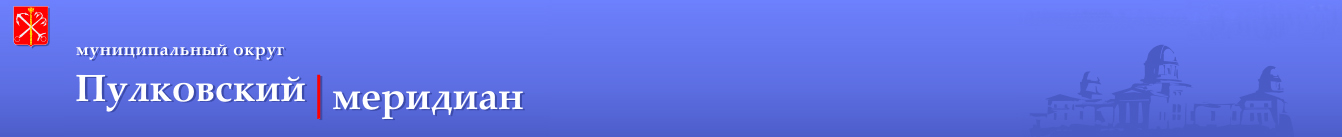 Объем средств указанных субвенций составляет: 	    (тыс. руб.)
Субвенции бюджетам муниципальных образований на исполнение государственного полномочия по выплате вознаграждения приемным родителям
Субвенции бюджетам муниципальных образований на исполнение государственного полномочия по организации и осуществлению деятельности по опеке и попечительству
2016 год – 
7 368,8
2017 год – 
8 773,4
2016 год –
3 013,1
2016 год – 
4 337,6
2017 год – 
5 048,1
2017 год – 
3 380,7
2018 год – 
10 262,6
2018 год – 
3 393,9
2018 год – 
10 262,6
Субвенции бюджетам муниципальных образований на исполнение государственных полномочий по выплате денежных средств на содержание детей, находящихся под опекой или попечительством, и денежных средств на содержание детей, переданных на воспитание в приемные семьи
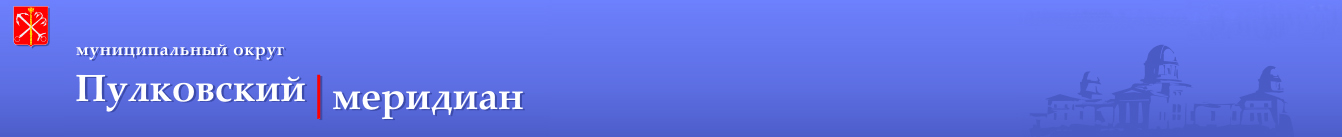 Согласно приложению 12 к Закону Санкт-Петербурга «О бюджете Санкт-Петербурга на 2018 год и на плановый период 2019 и 2020 годов» объем субвенций на исполнение органами местного самоуправления в Санкт-Петербурге отдельного государственного полномочия Санкт-Петербурга по определению должностных лиц местного самоуправления, уполномоченных составлять протоколы об административных правонарушениях, и составлению протоколов об административных правонарушениях на 2018 год и на плановый период 2019 и 2020 годов составляет:
3.2.	Прочие безвозмездные поступления, зачисляемые в бюджеты муниципальных образований.
Так же согласно приложению 11 к Закону Санкт-Петербурга «О бюджете Санкт-Петербурга на 2018 год и на плановый период 2019 и 2020 годов» из бюджета Санкт-Петербурга в бюджет МО Пулковский меридиан на 2018 год выделены межбюджетные трансферты в виде субсидий в размере 10 000,0 тысяч рублей.
Таким образом, общий объем доходной части бюджета МО Пулковский меридиан на 2018 год составит 100 177,0 тысяч рублей, в том числе налоговые доходы – в размере 65 806,9 тысяч рублей, неналоговые доходы – в размере  4 506,2 тысяч рублей и безвозмездные поступления – в размере 29 863,9 тысяч рублей.
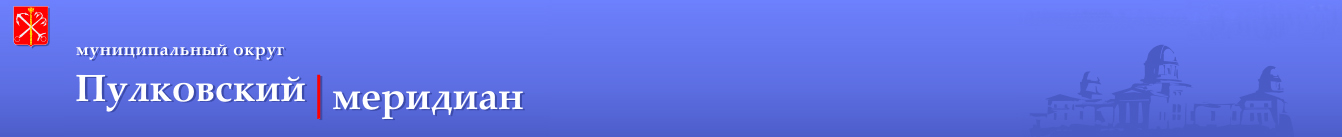 Расходы проекта бюджета
Формирование расходов проекта бюджета МО Пулковский меридиан осуществляется в соответствии с расходными обязательствами, вытекающие из полномочий по решению вопросов местного значения отнесённых к ведению муниципальных образований Законом Санкт-Петербурга от 23.09.2009 № 420-79 «Об организации местного самоуправления в Санкт-Петербурге», предусмотренных Уставом МО Пулковский меридиан. Перечень расходных обязательств определён приложением 15 к Закону Санкт-Петербурга «О бюджете Санкт-Петербурга на 2018 год и на плановый период 2019 и 2020 годов».

Формирование расходов проекта бюджета на 2018 год осуществляется в том числе с учетом: 
-	размера расчётной единицы, применяемой для исчисления должностных окладов лиц муниципальных служащих: 
на 2018 год – 1 300,0 руб.;    на 2019 год – 1 300,0 руб.;    на 2020 год – 1 300,0 руб. -	прогноза индекса потребительских цен Санкт-Петербурга за период с начала года (в процентах к предыдущему году):
на 2018 год – 105,6%;                     на 2019 год – 105,4%;                  на 2020 год – 105,3%.
-	размера денежных выплат на содержание детей, находящихся под опекой или попечительством, и детей, переданных на воспитание в приёмные семьи: 
на 2018 год –11 878,0  руб.;           на 2019 год –12 519,0  руб.;          на 2020 год –13 138,0  руб.
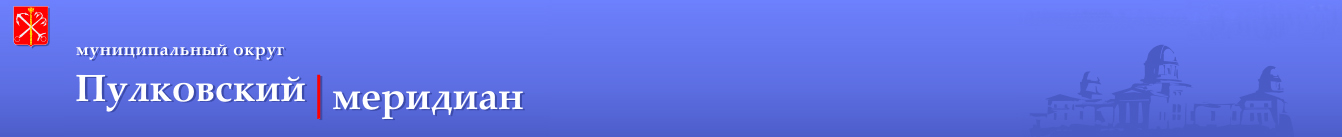 -	размера вознаграждения приёмным родителям:
(рубли)
Проектом решения о бюджете муниципального округа на 2018 год расходы утверждаются в следующих разрезах:
-	по ведомственной структуре расходов бюджета;
-	по распределению бюджетных ассигнований по разделам, подразделам, целевым статьям, группам видов расходов бюджета.
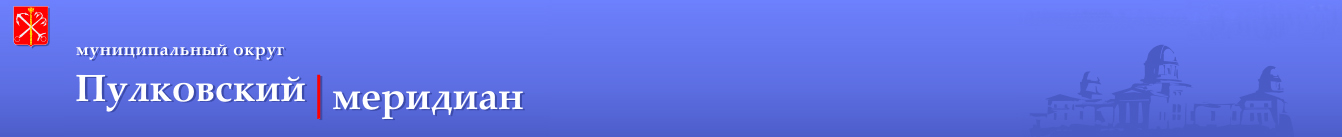 Наибольшие изменения по предлагаемому проекту претерпевает Ведомственная структура расходов бюджета МО Пулковский меридиан по главному распорядителю средств бюджета на 2018 год Местной администрации МО Пулковский меридиан.

Главными распорядителями средств проекта бюджета на 2018 год являются:
Муниципальный Совет муниципального округа Пулковский меридиан (917)
Местная администрация муниципального округа Пулковский меридиан  (947)
Расходы в проекте бюджета на 2018 год предусмотрены в размере 105 177,00 тысяч рублей.
Наиболее значимые объёмы ассигнований на 2018 год предусмотрены по следующим отраслям:
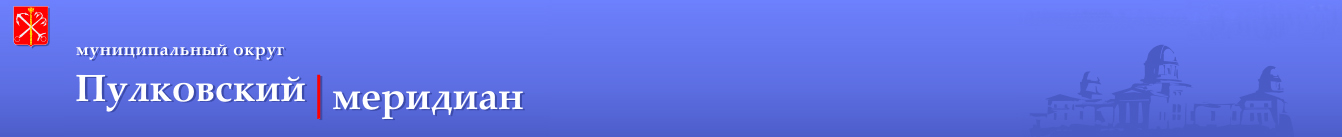 Таким образом, наиболее значимыми ассигнованиями проекта бюджета на 2018 год являются ассигнования на реализацию мероприятий по благоустройству территории муниципального образования.

Мероприятия для жителей МО Пулковский меридиан в 2018 году будут проводиться на основании муниципальных программ.

В расходы проекта бюджета на 2018 год включены публичные нормативные обязательства, в сумме  11 234,6 тыс. руб.
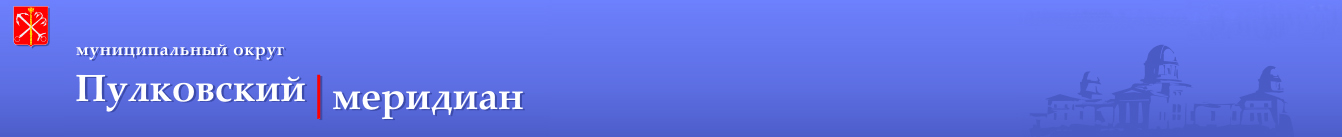 СПАСИБО ЗА ВНИМАНИЕ!